STUDYING EFFECTIVELY | GETTING ORGANIZED
MY STUDY WEEK
© 2022 OVERCOMING OBSTACLES
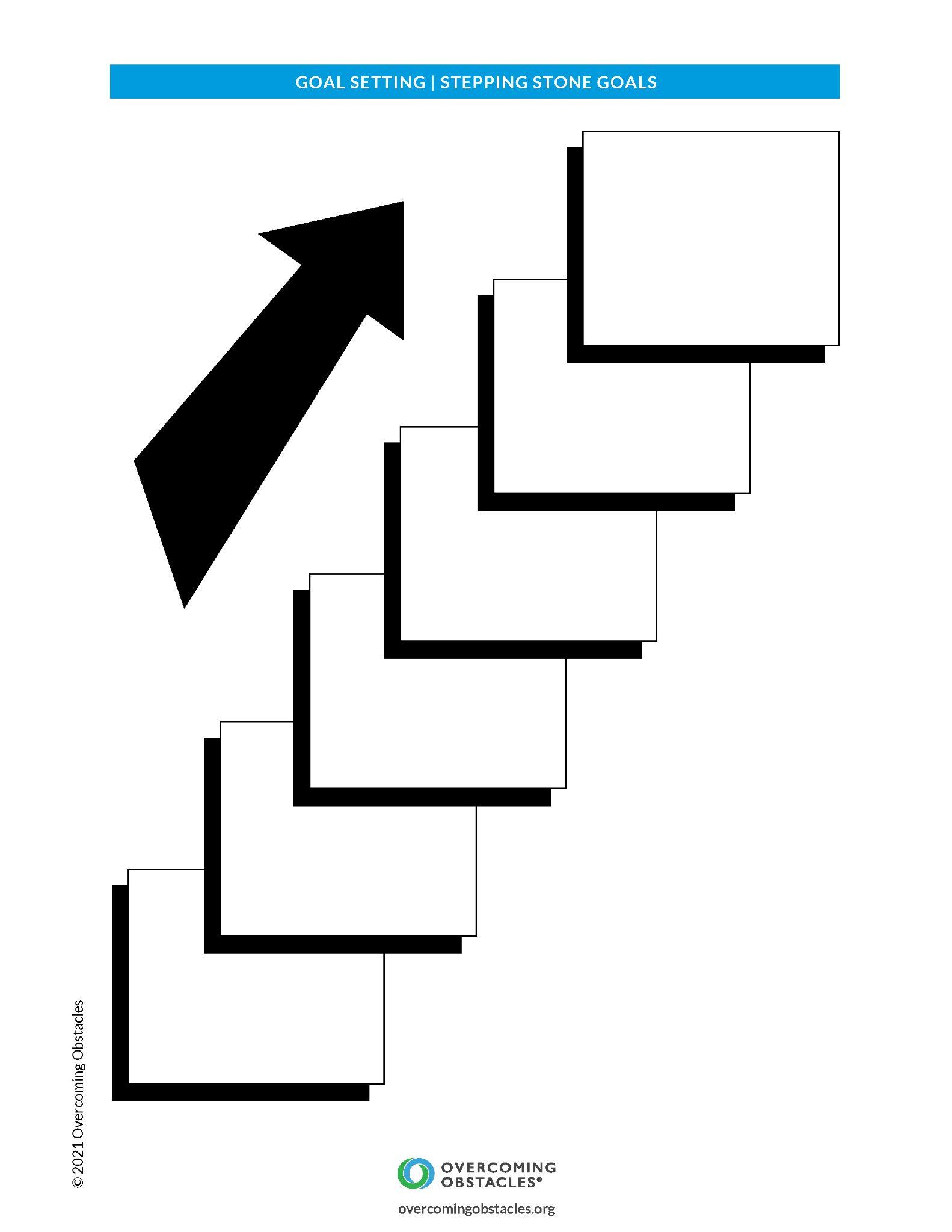